Chapter 16
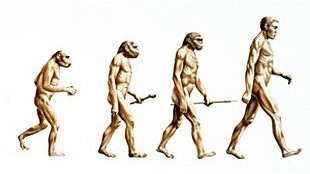 Evolution and Natural Selection
Geological Change
James Hutton proposed that geological processes like mountain formation and erosion take much longer than originally hypothesized (1785)
Concept of deep time
Charles Lyell reasoned that presently observable geological processes must be responsible for the Earth’s landscape (1830)
Erosion, earthquakes, etc.
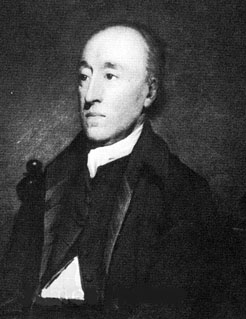 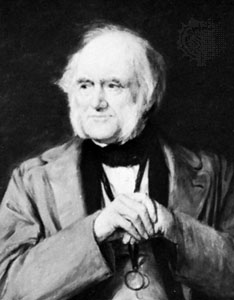 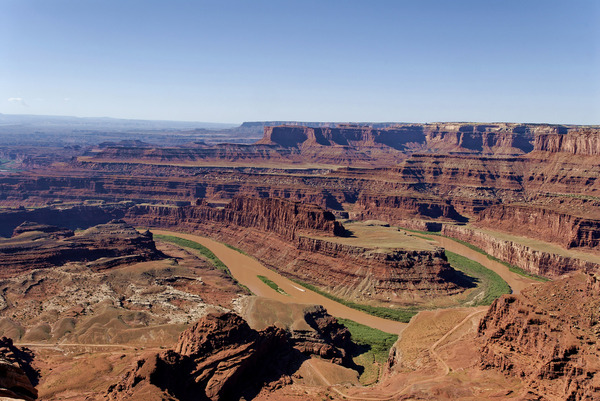 Population Dynamics
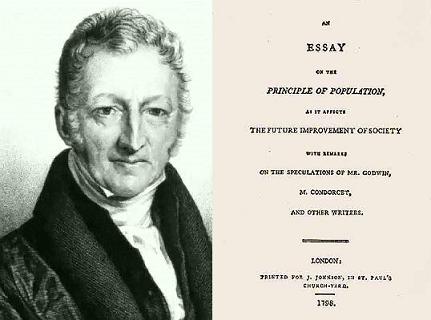 Thomas Malthus reasoned that limited resources could not support the growing population (1798)
Darwin applied this concept to other organisms
Trees produce thousands of seeds- not all can survive
Which individuals will survive?
The ones with some advantage over the others
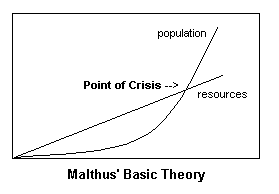 Darwin knew about artificial selection and argued that a similar process must occur in nature.
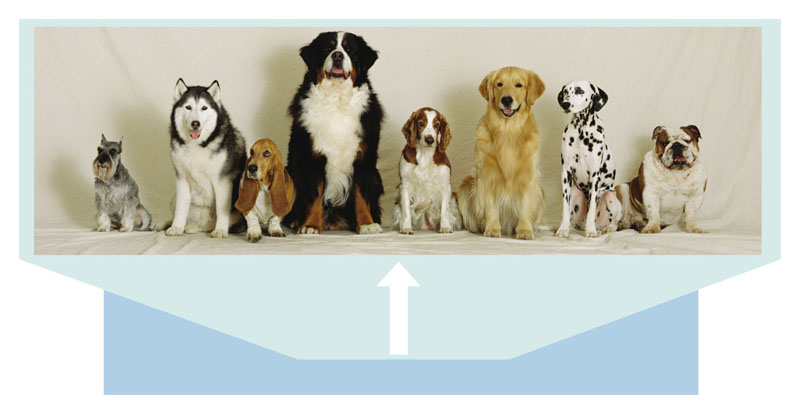 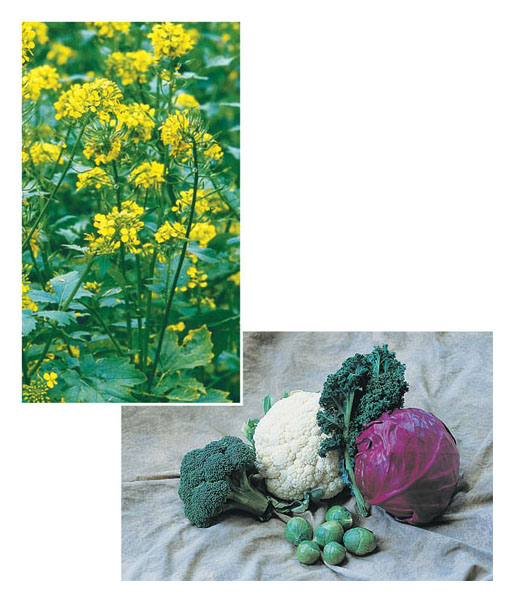 Wild mustard
& domestic
vegetables
Domestic dogs
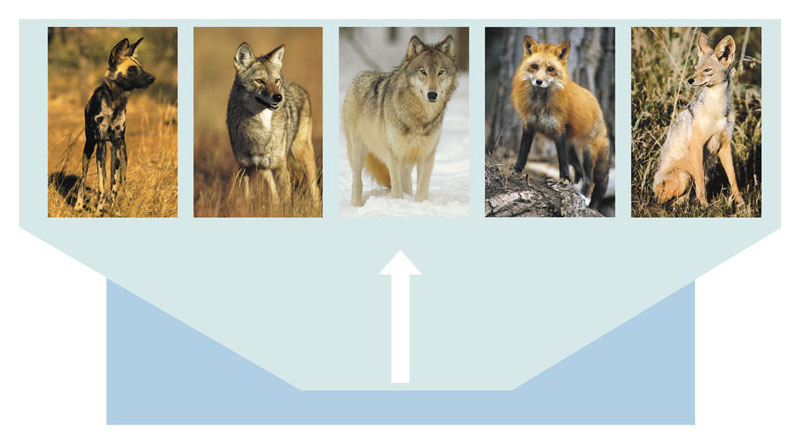 Wild canids
Natural Selection
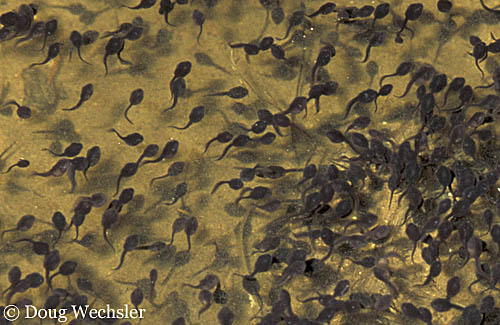 Based on 3 facts:
Organisms produce more offspring than can survive
Individuals vary in their characteristics
Many characteristics are passed from parents to their offspring
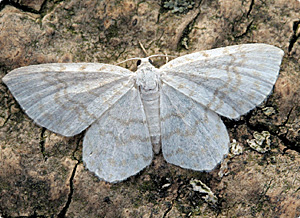 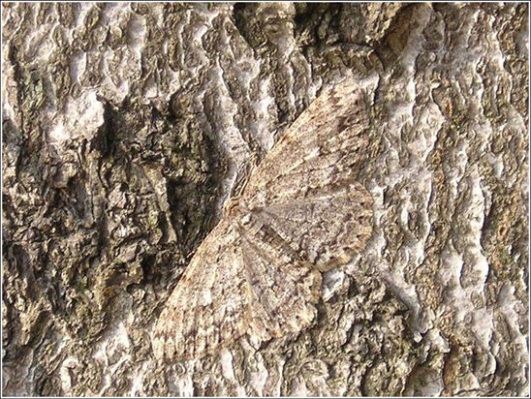 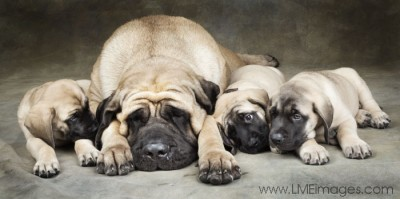 Natural Selection
It logically follows that…
Some individuals will be better suited to their environment
They will survive and reproduce more successfully than others without those characteristics
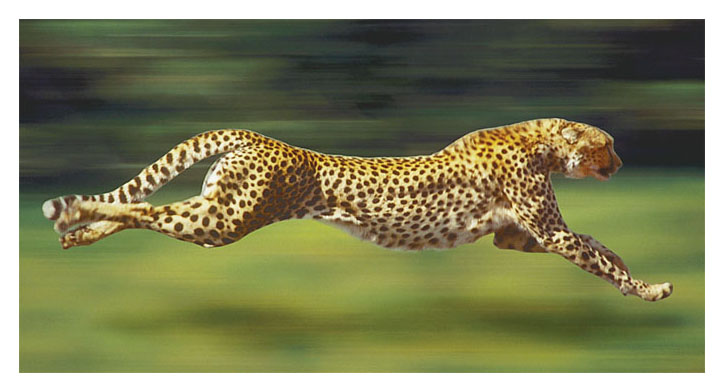 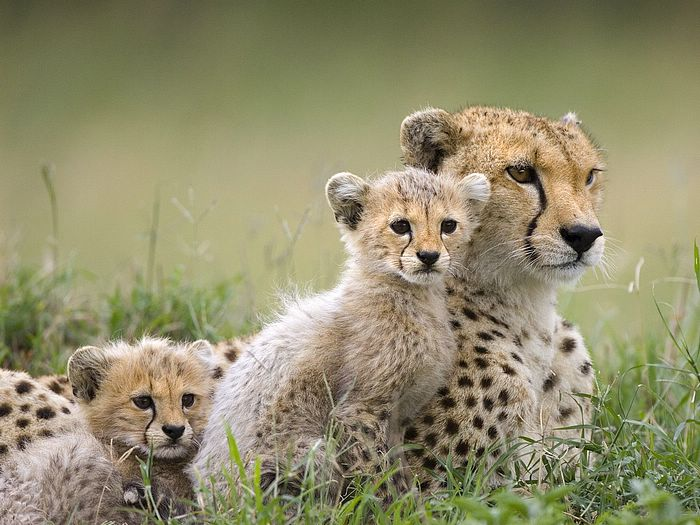 Natural Selection
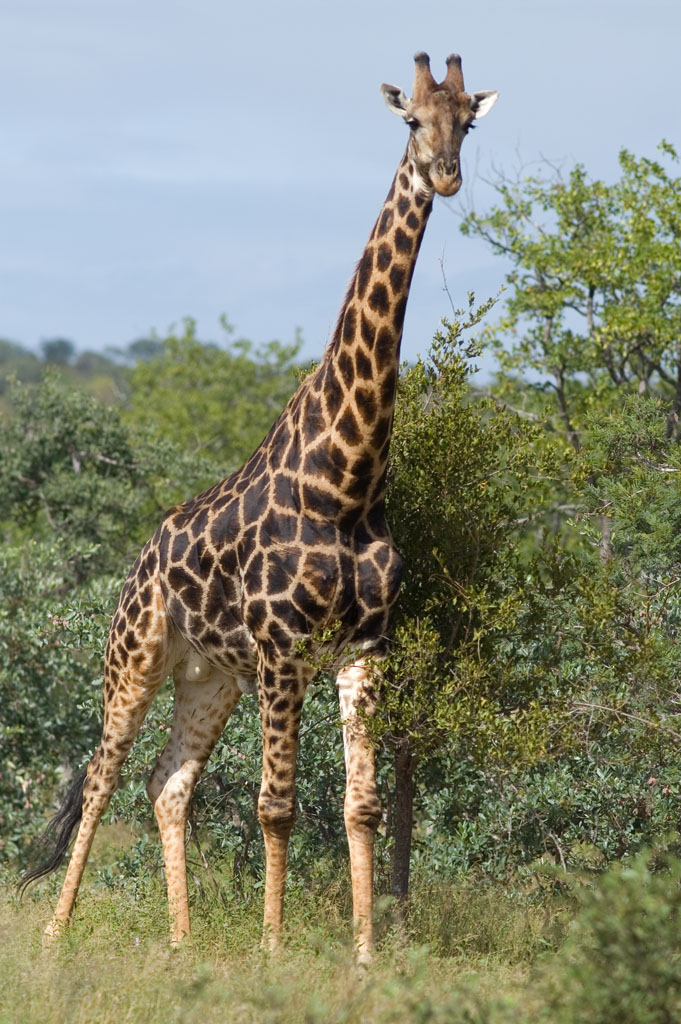 Future generations will therefore contain more genes from better suited individuals
As a result, more individuals will resemble those better suited ancestors
Some characteristics will be exaggerated while others are minimized or even lost
Evidence for Evolution:Fossils and Age of the Earth
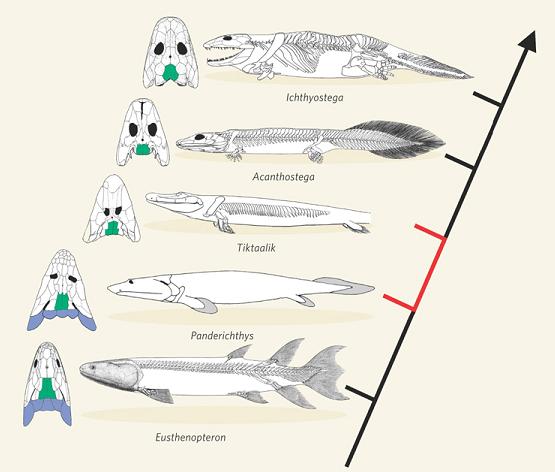 Earth is 4.5 billion years old
Enough time for natural selection to account for all of life’s variety
Although incomplete, fossils show evidence for change
Intermediates between species
Common ancestors
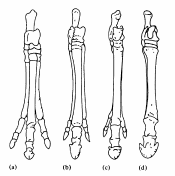 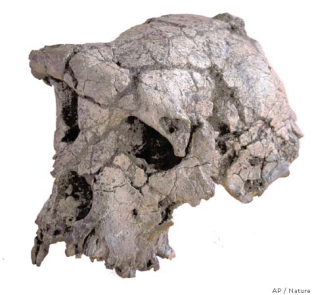 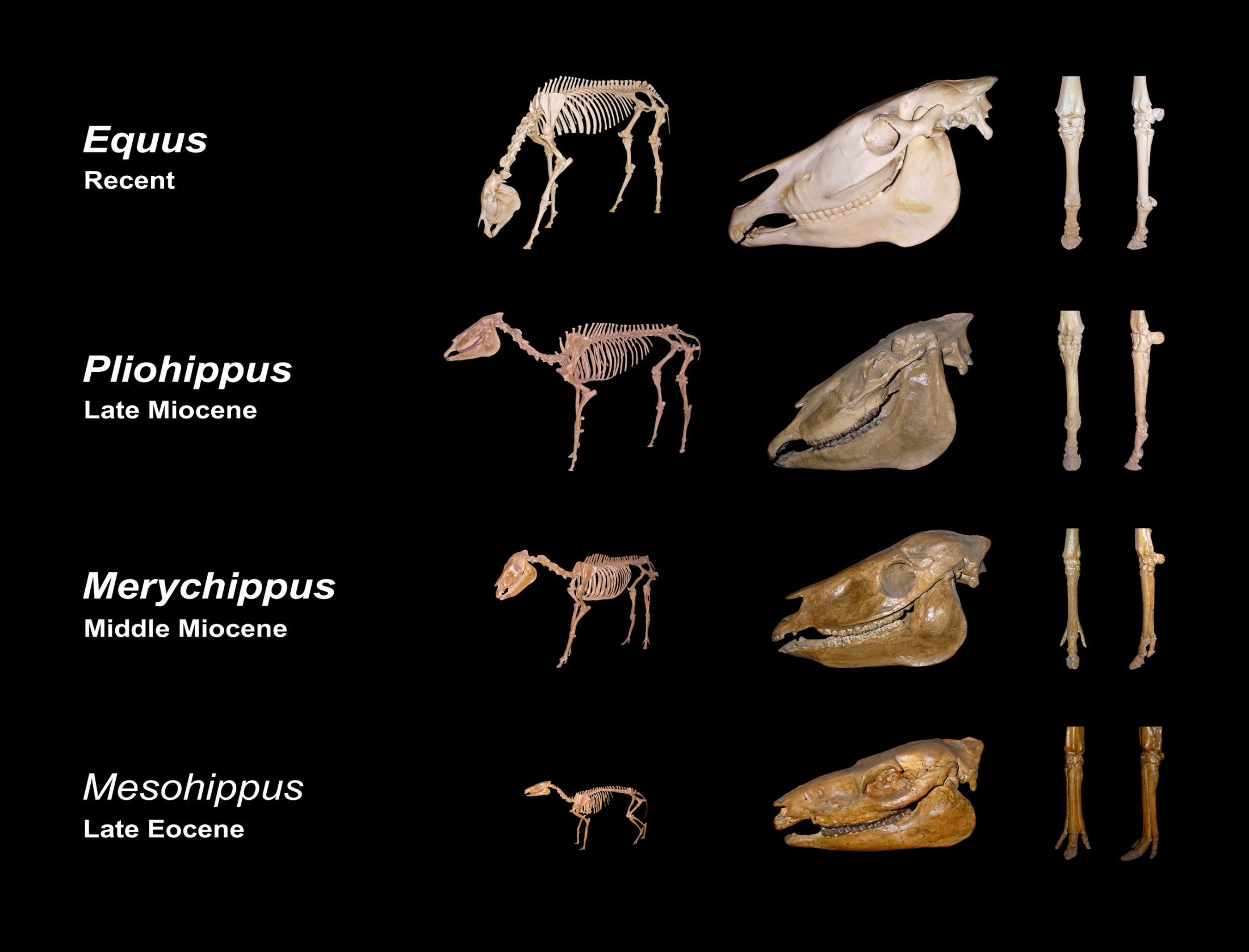 Evidence for Evolution:Fossils and Age of the Earth
Earth is 4.5 billion years old
Enough time for natural selection to account for all of life’s variety
Although incomplete, fossils show evidence for change
Intermediates between species
Common ancestors
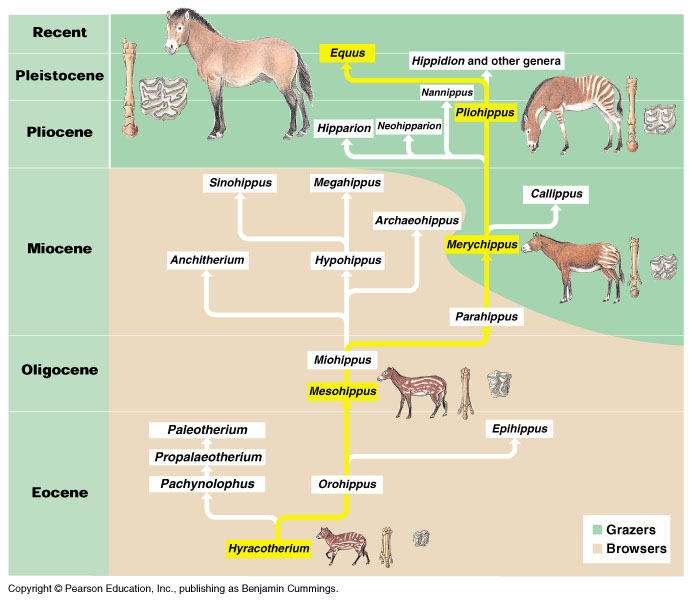 Evidence for Evolution:Fossils and Age of the Earth
Earth is 4.5 billion years old
Enough time for natural selection to account for all of life’s variety
Although incomplete, fossils show evidence for change
Intermediates between species
Common ancestors
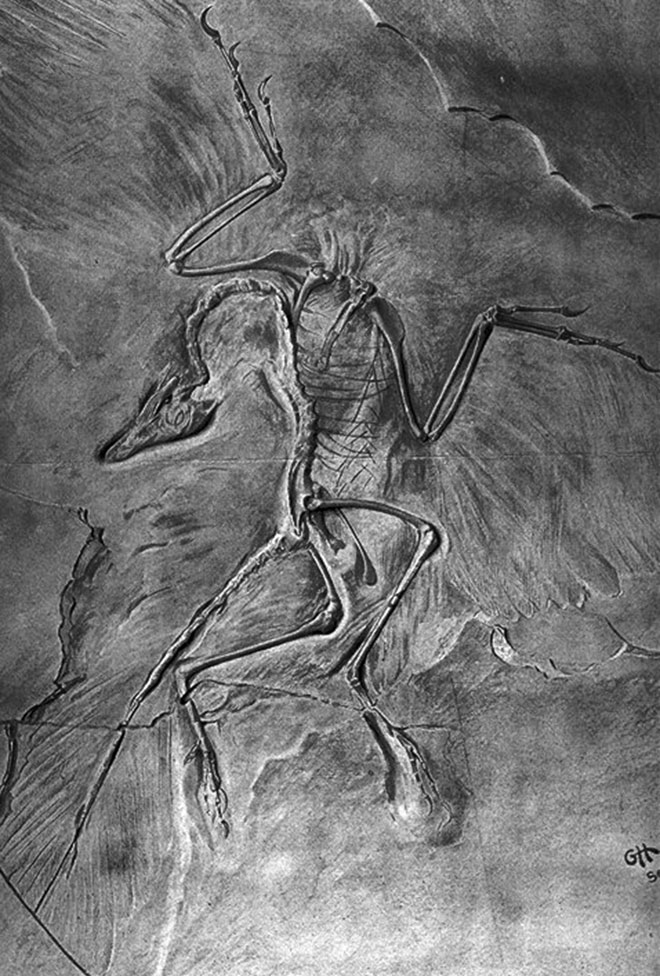 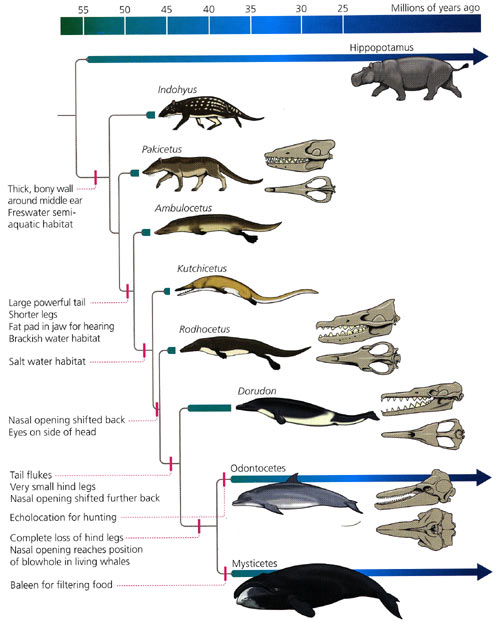 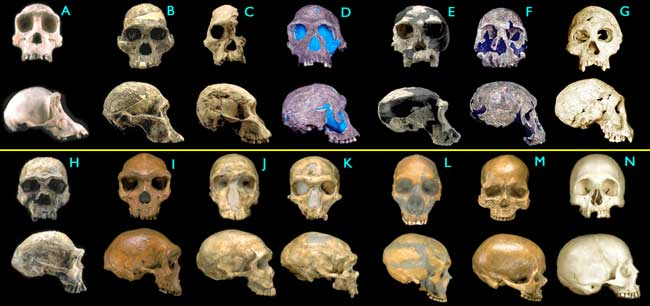 Evidence for Evolution:Fossils and Age of the Earth
Fossils are found in layers called strata
Deeper = older
Gradualism- slow, steady change
Punctuated equilibrium- long periods of stability interrupted by quick change
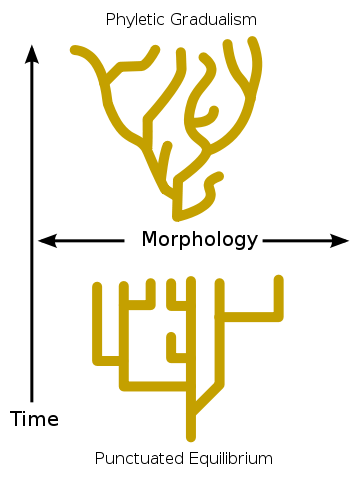 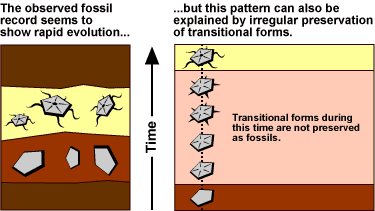 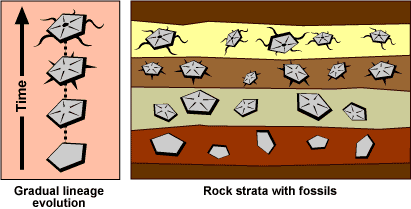 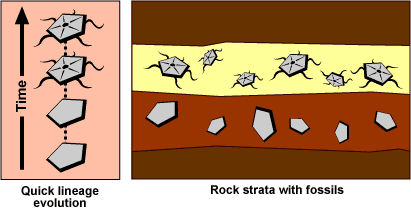 Evidence for Evolution:Gradualism vs. Punctuated Equilibrium
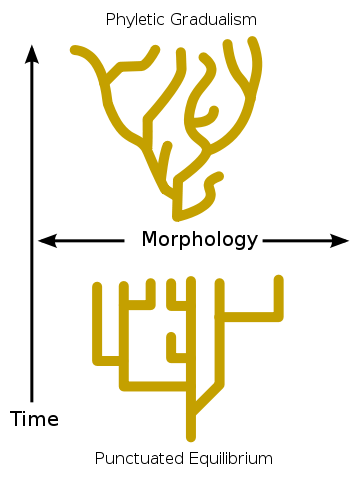 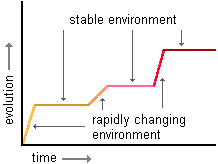 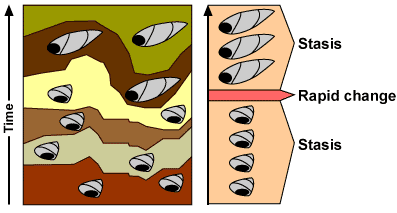 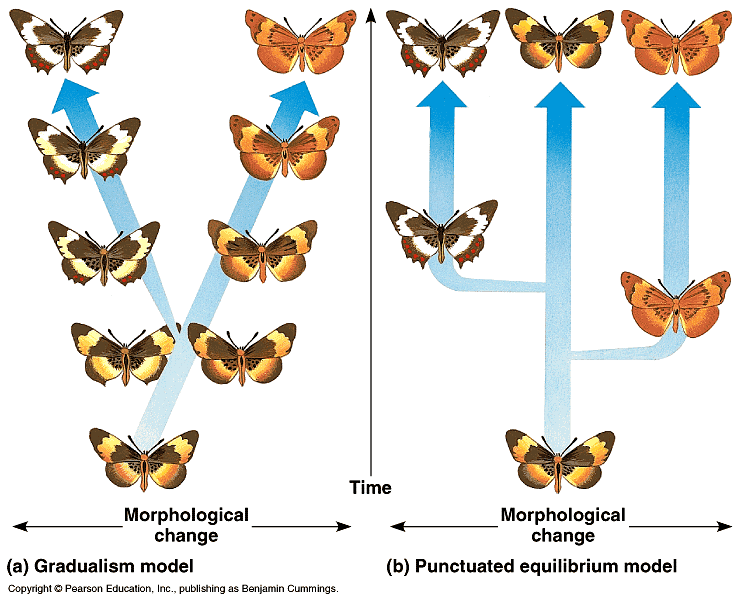 Evidence for Evolution:Fossils and Age of the Earth
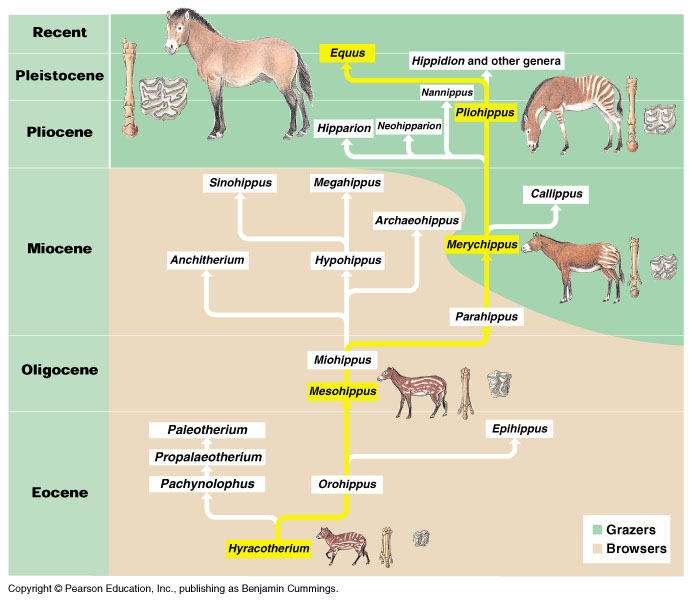 Evidence for Evolution:Fossils and Age of the Earth
Earth is 4.5 billion years old
Enough time for natural selection to account for all of life’s variety
Although incomplete, fossils show evidence for change
Intermediates between species
Common ancestors
Evidence for Evolution:Biogeography
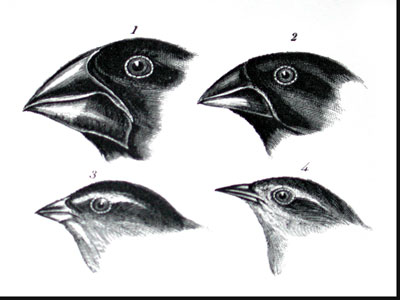 Closely related species have slight differences in different environments
Ex: Galapagos finches
Distantly related species can evolve similar adaptations 
Result of similar environmental pressures
Convergent Evolution
Analogous Structures
Ex: webbed feet, wings
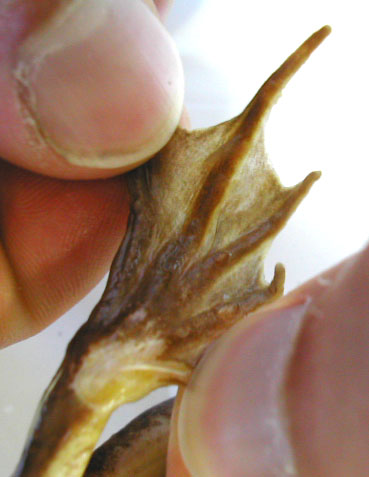 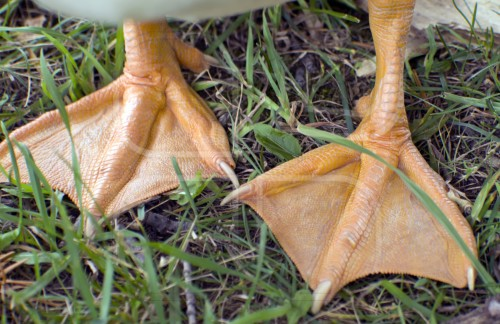 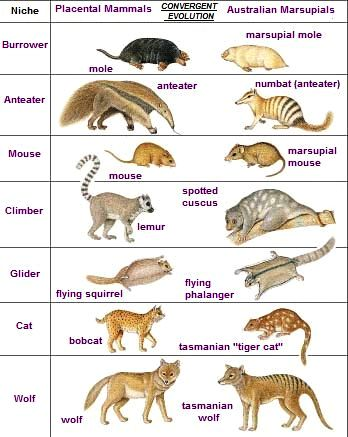 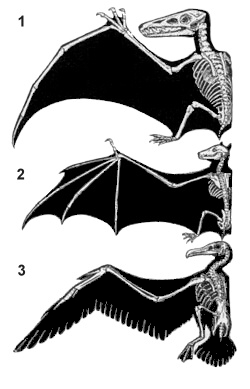 Which is correct?
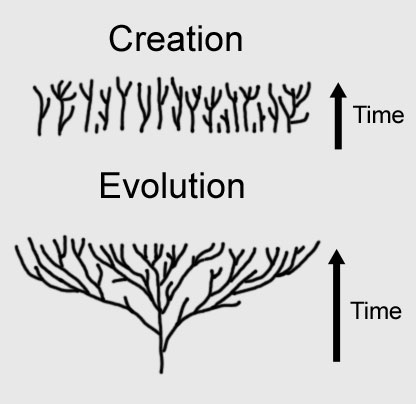 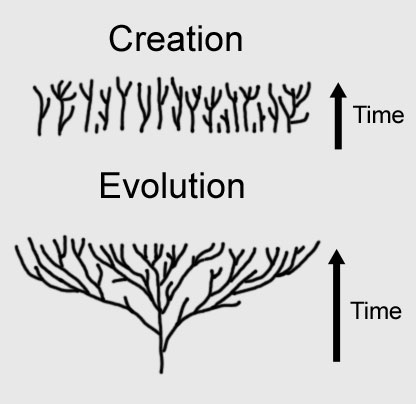 Evidence for Evolution:Homologous Structures
Same basic form
With modifications 
Inherited from a common ancestor
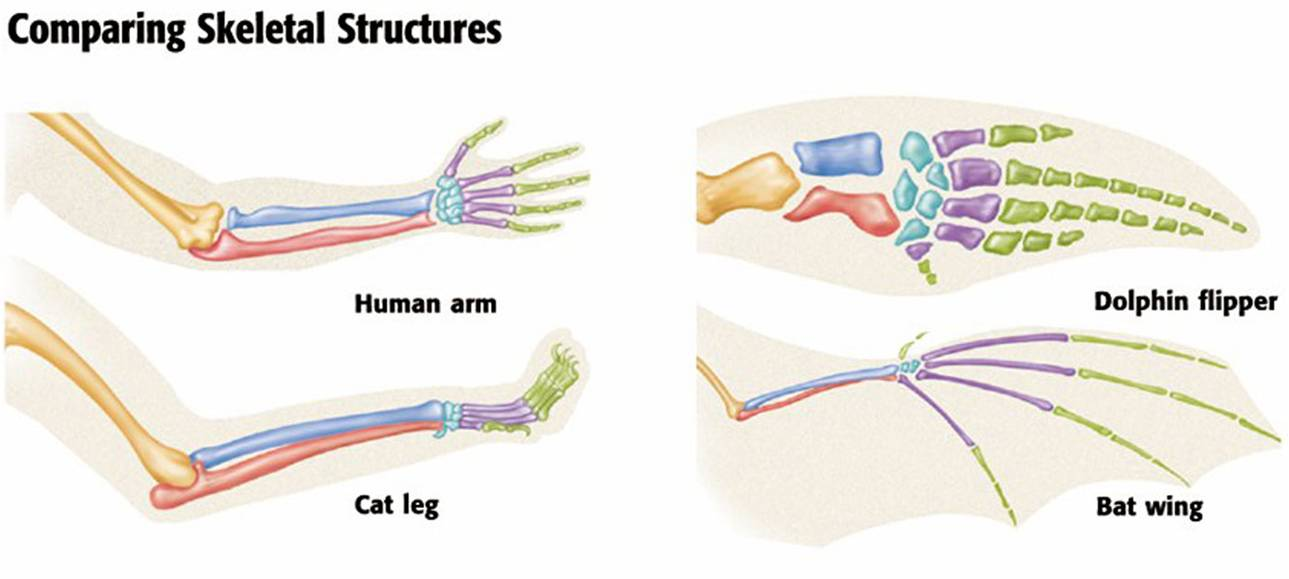 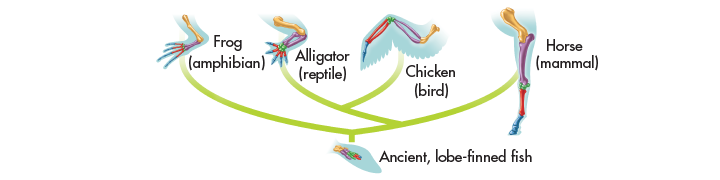 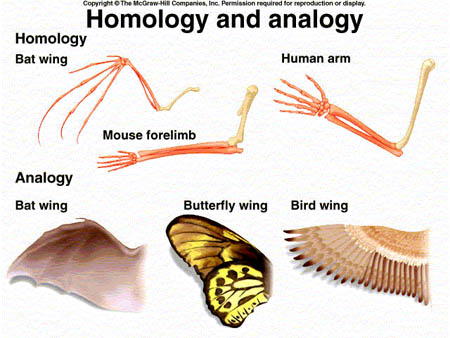 Evidence for Evolution:Vestigial Structures
Remnants of once useful structures and organs 
Have lost much or all of their function 
Typically reduced and eventually eliminated
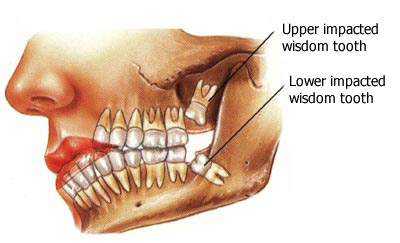 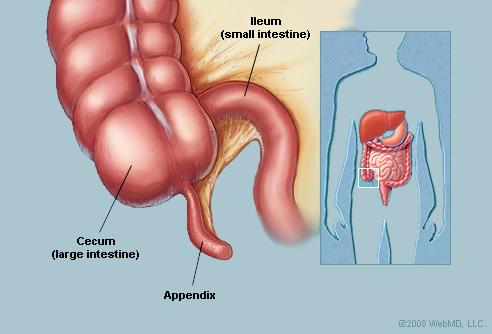 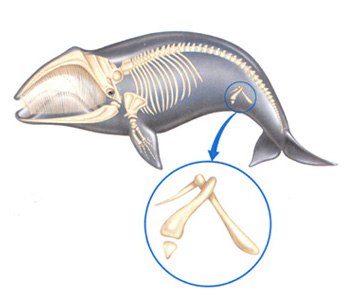 Vestigial Structures:Nictitating Membrane
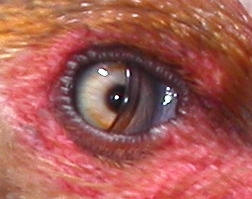 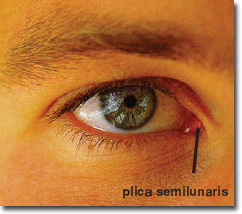 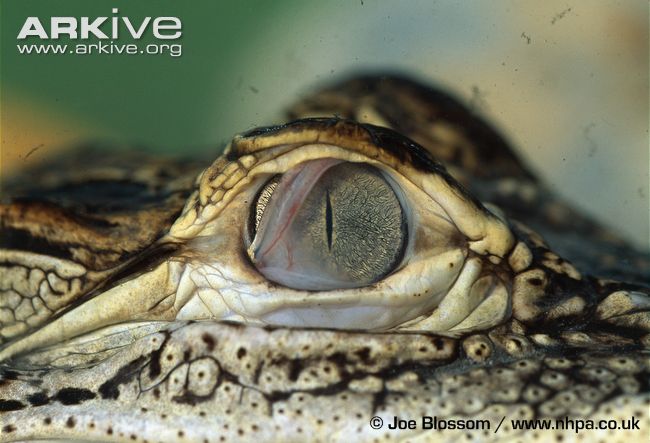 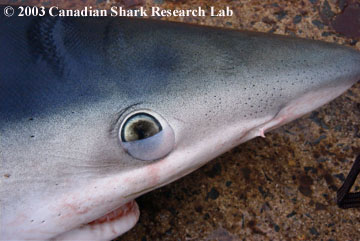 Vestigial Structures:Body Hair
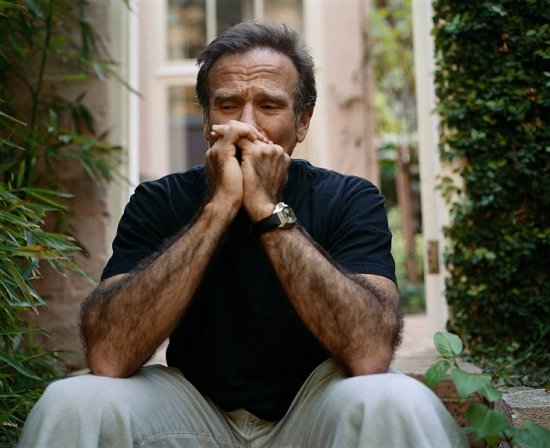 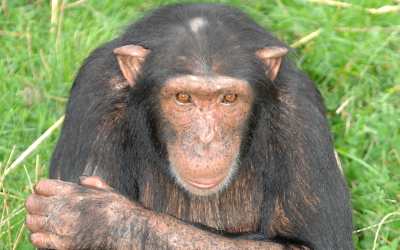 Vestigial Structures:Ear Muscles
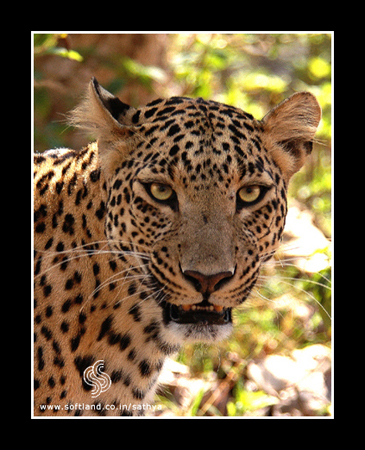 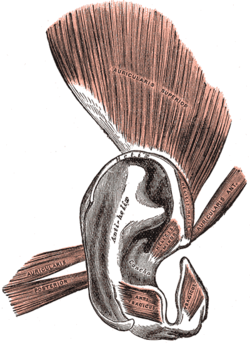 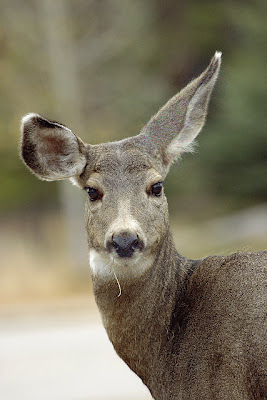 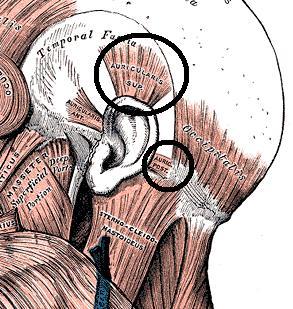 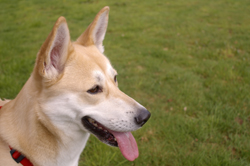 Vestigial Structures:Tailbone (Coccyx)
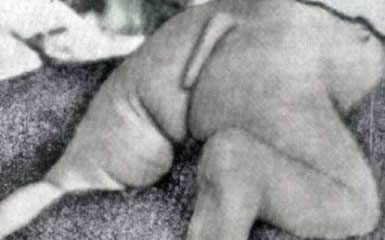 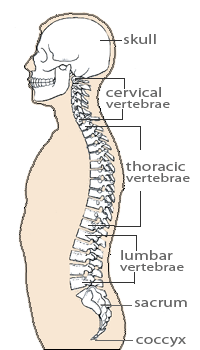 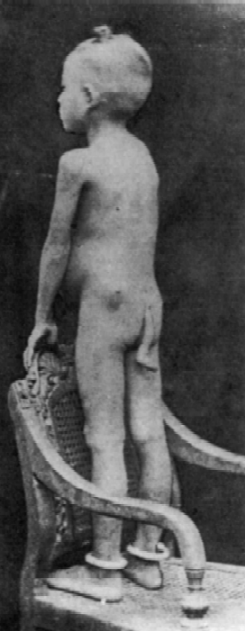 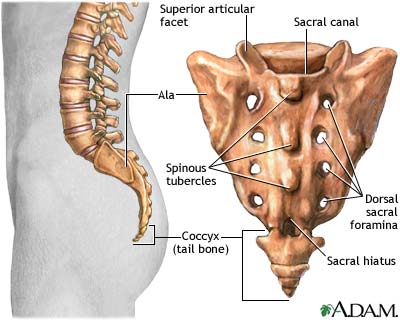 Evidence for Evolution:Embryology
Similarities in the patterns of embryological development
Evidence for common descent
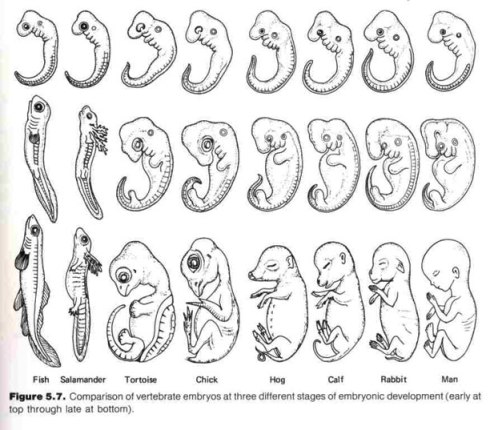 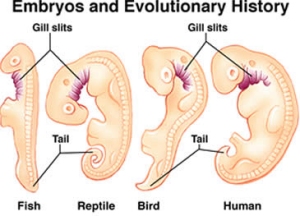 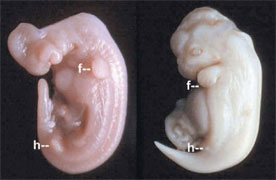 Evidence for Evolution:Genetics and Molecular Biology
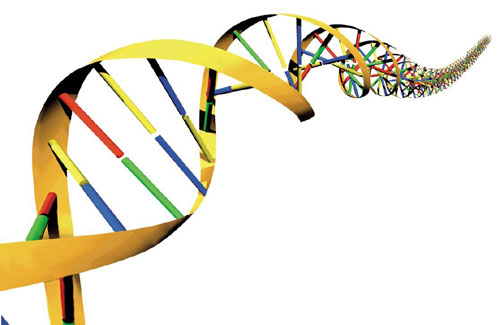 Universal genetic code (DNA)
Same biochemical processes 
Ex: transcription, translation, cell division, etc.
More closely related organisms have more similar DNA
Common genes and proteins
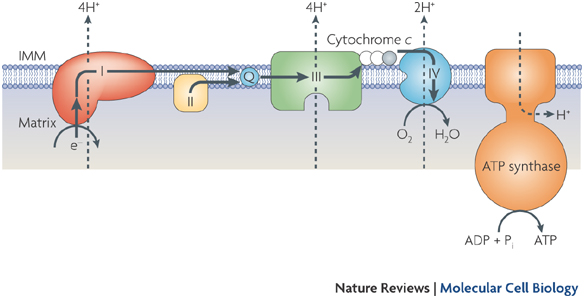 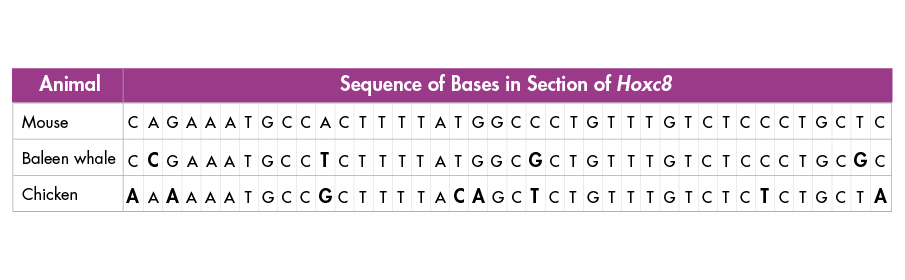 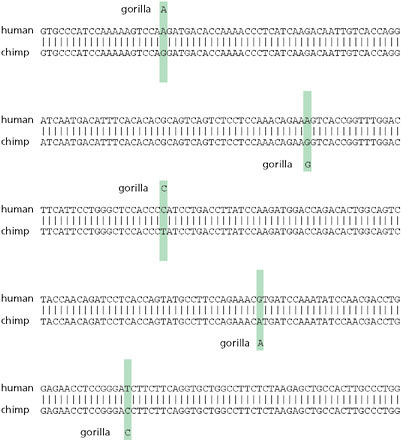 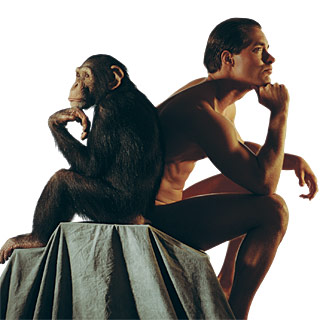